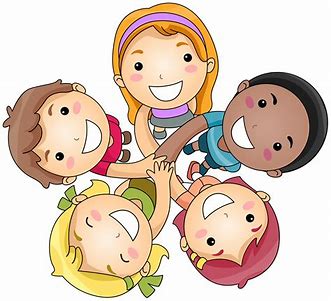 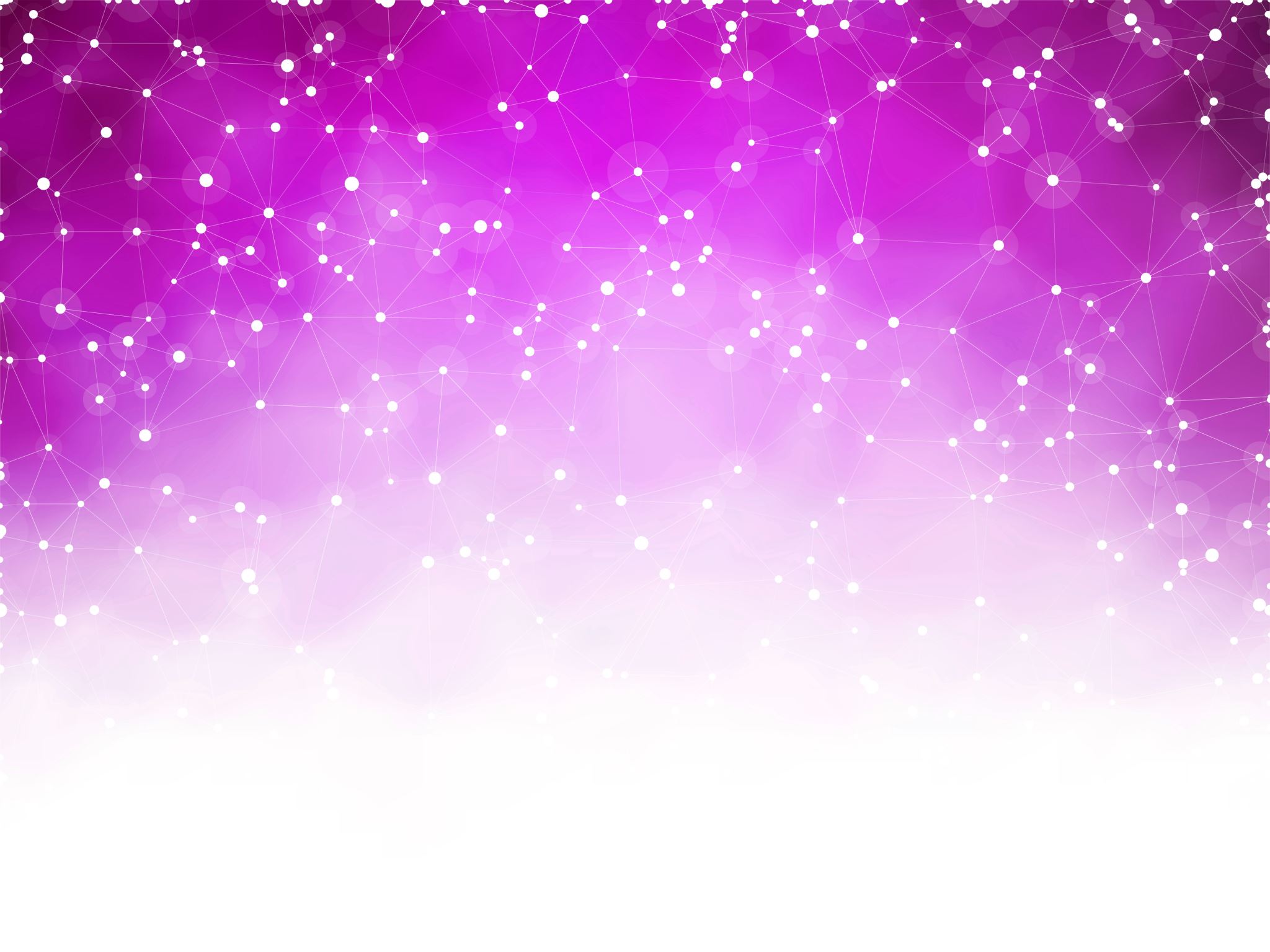 United Against Bullying
What is bullying?
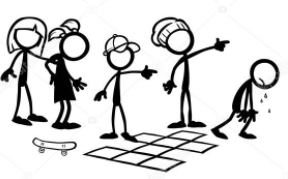 Bullying is when someone is unkind to someone else.
It is bullying if it happens lots of times to the same person.
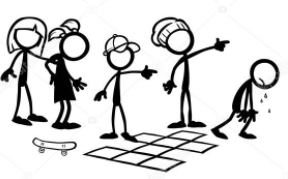 What does unkind look like?
Calling  someone unkind names
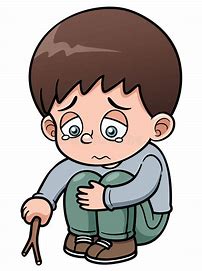 Hurting someone
Sending unkind messages
Making someone feel sad
Is this bullying?
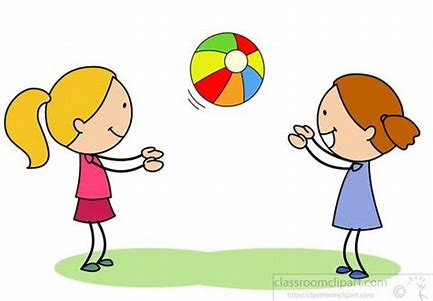 Katie is playing on the yard.
She is playing with a ball.
She throws the ball and it hits someone else.
She says sorry.
No, this is an accident
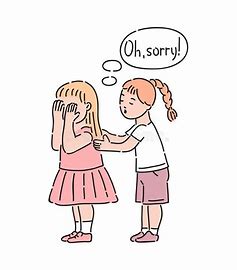 Is this bullying?
Tim calls Adam silly.
He says sorry.
He knows this was a wrong choice  and doesn’t do it again.
No, although this was unkind, Tim said sorry and he doesn’t  do it again.
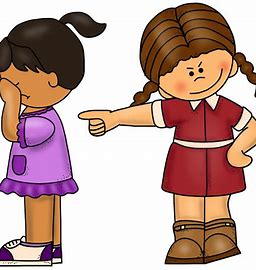 Is this bullying?
Cathy pushes Bob at playtime.
She calls Bob an unkind name at lunch time.
She won’t let Bob join in with 
the game.
Cathy pushes Bob the next day and the next week.
Yes. Cathy is unkind to Bob lots of times.
What can we do if we see bullying?
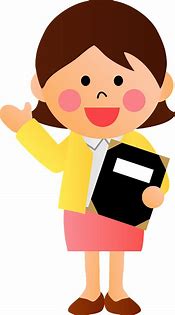 See bullies
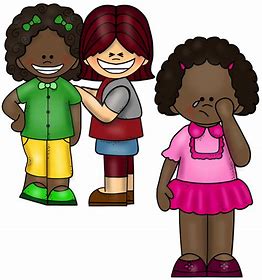 Tell someone
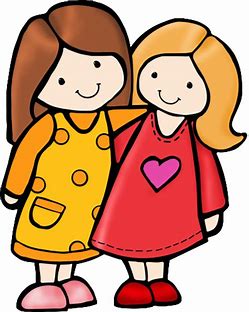 Offer kindness
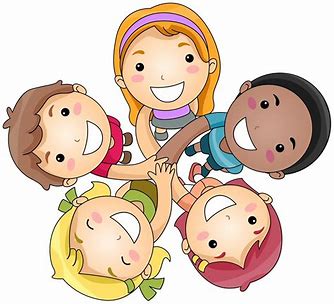 Protect each other